US Supreme Court
A System of Checks and Balances
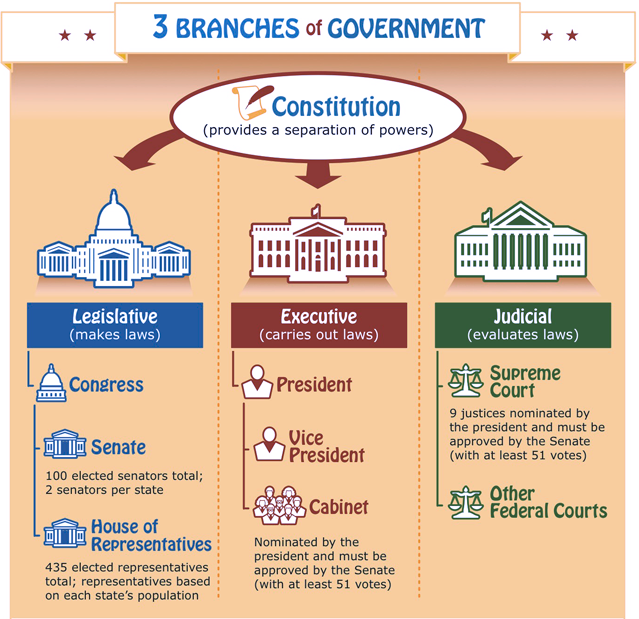 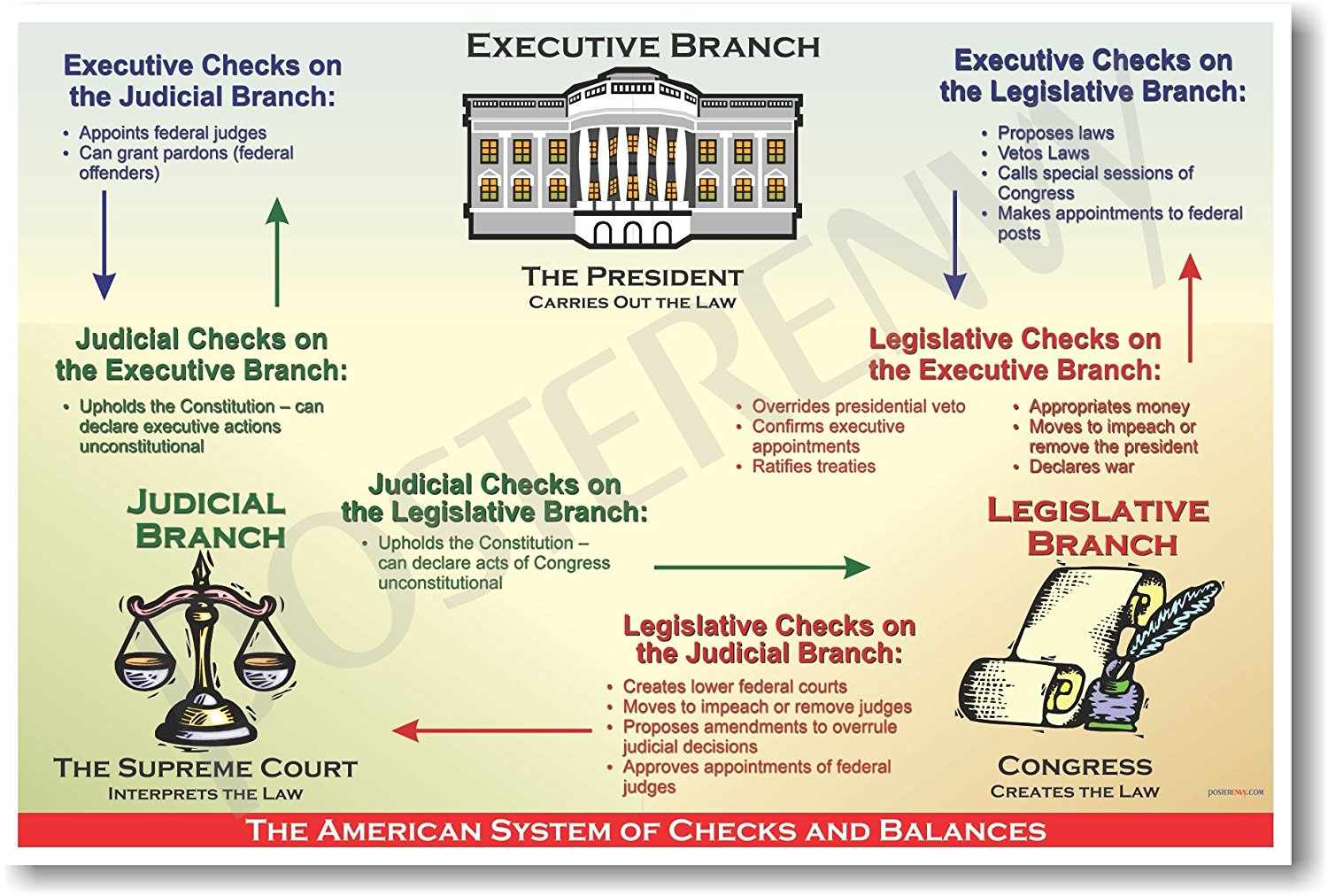 Elena Kagan
Samuel A. Alito
Sonia Sotomayor
Neil M. Gorsuch
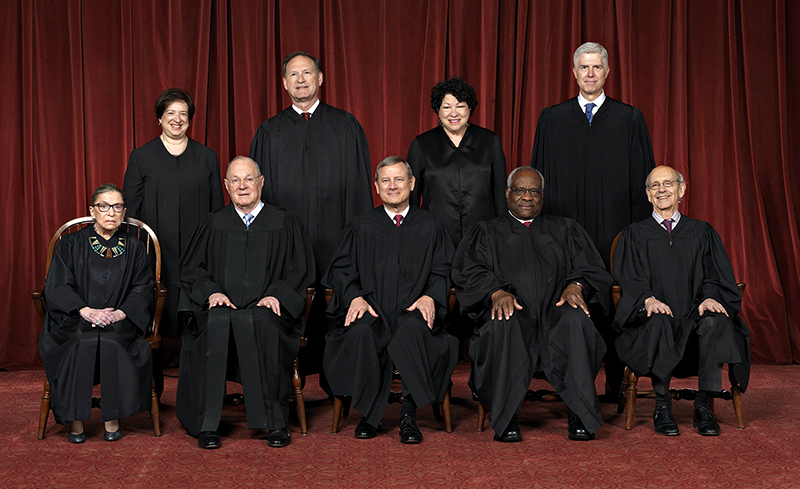 50
67
63
57
62
81
69
79
84
Ruth Bader Ginsburg
Justice Anthony M. Kennedy
Chief Justice John G. Roberts, Jr.
Clarence Thomas
Stephen G. Breyer